Introduction to Methods and Interfaces
CS1: Java Programming
Colorado State University

Kris Brown, Wim Bohm and Ben Say
1
Methods - motivation
We want to write a program that manipulates areas of certain 2D shapes
rectangles, squares
circles, and spheres 
We do not want to write the expression for these areas every time we need to compute one  
Similarly, we do not want to write one monster main  method to do all the work!
We want to divide and conquer: separate logical groups of statements together in one construct
2
Methods
A method allows us to group a set of statements together into a logical  operation 
There are two aspects to methods:
The method definition
A method is a collection of statements that are grouped together to perform an operation
The method call
Another method can now use the defined method to perform the operation
3
Method definition
A method is a collection of statements that are grouped together to perform an operation.   Defining a method:
modifier    return          method     formal  parameters
              value type       name


public    int    areaRec  (int length, int width)  {
   // compute area of Rectangle
   int area = length * width;
   return area; 
}

method body, ending with 
     return value;
4
Calling a Method
A method is a called in another piece of code (main or another method). Calling a method:
method     actual parameters
                     name

int area =   areaRec   (5, 7)
// definition
public int areaRec(int length, int width){
   // compute area of Rectangle
   int area = length * width;
   return area; 
}
The Method signature is the combination of  
the method name  and the formal parameter list.
5
Method call: parameter passing
When a method is called, the values of the actual parameters of the caller are passed (copied) to the formal parameters of the definition. 

 areaRec(5, 7)    (in our example)
         passes 5 to  length
         and 7 to width
6
Method return
A method may return a value. 
The returnValueType is the data type of the value the method returns. If the method does not return a value, the returnValueType is the keyword void. 
For example, the returnValueType in the main method is void.
When a method call is finished it returns the returnValue to the caller. In our example code int area = areaRec(5,7)
         areaRec(5, 7) returns 35
       
Let’s go check out the code . . .
7
Call Stack
In our example code 
  main called doRectangularShapes()
and
  doRectangularShapes called areaRec(9,5)

When our program gets executed, a run time  stack allows records called stack-frames to be stacked up and removed, thereby keeping track of the call history.
8
main starts
main
    args:  ….
9
main calls doRectangularShapes()
doRectangularShapes
     area:
     volume:
main
    args:  ….
10
doRectangularShapes calls areaRec(9,5)
areaRec
   length: 9
   width: 5
doRectangularShapes
     area:
main
    args:  ….
11
areaRec(9,5) returns 45doRectangularShapes prints
doRectangularShapes
     area:  45
output:
   9 by 5 rectangle has area 45
main
    args:  ….
12
doRectangularShapes calls areaRec(12)
areaRec
   length: 
   width: 12
doRectangularShapes
     area: 45
main
    args:  ….
13
areaRec calls areaRec(12,12)
areaRec
   length: 12
   width:  12
areaRec
   length: 
   width: 12
doRectangularShapes
     area: 45
main
    args:  ….
14
areaRec(12,12) returns 144areaRec(12) returns 144doRectangularShapes prints
doRectangularShapes
     area:  144
output:
   square with width 12 has area 144
main
    args:  ….
15
doRectangularShapes returns
main
    args:  ….
16
Your turn!
Read the program and trace what happens next
Draw the run time stack with its stack frames for all the call / return events
17
Pass by Value
The  call
        volumeBlck(10,12,6)
in 
   doRectangularShapes()

passes the integer values 10, 12, and 6 to volumeBlck.

This will become relevant later in the course
18
Overloading
Notice that there are e.g. two methods volumeBlck, with two different method signatures:
public int volumeBlck(int length, int width, int height)
and
public static int volumeBlck(int width)

We  call this method overloading. A call will check the number and types of the parameters and select the method with the matching method signature. 

E.g.  volumeBlck(11) will select
      public static int volumeBlck(int width)
19
Method Abstraction
You can think of the method body as a black box that contains the detailed implementation for the method.
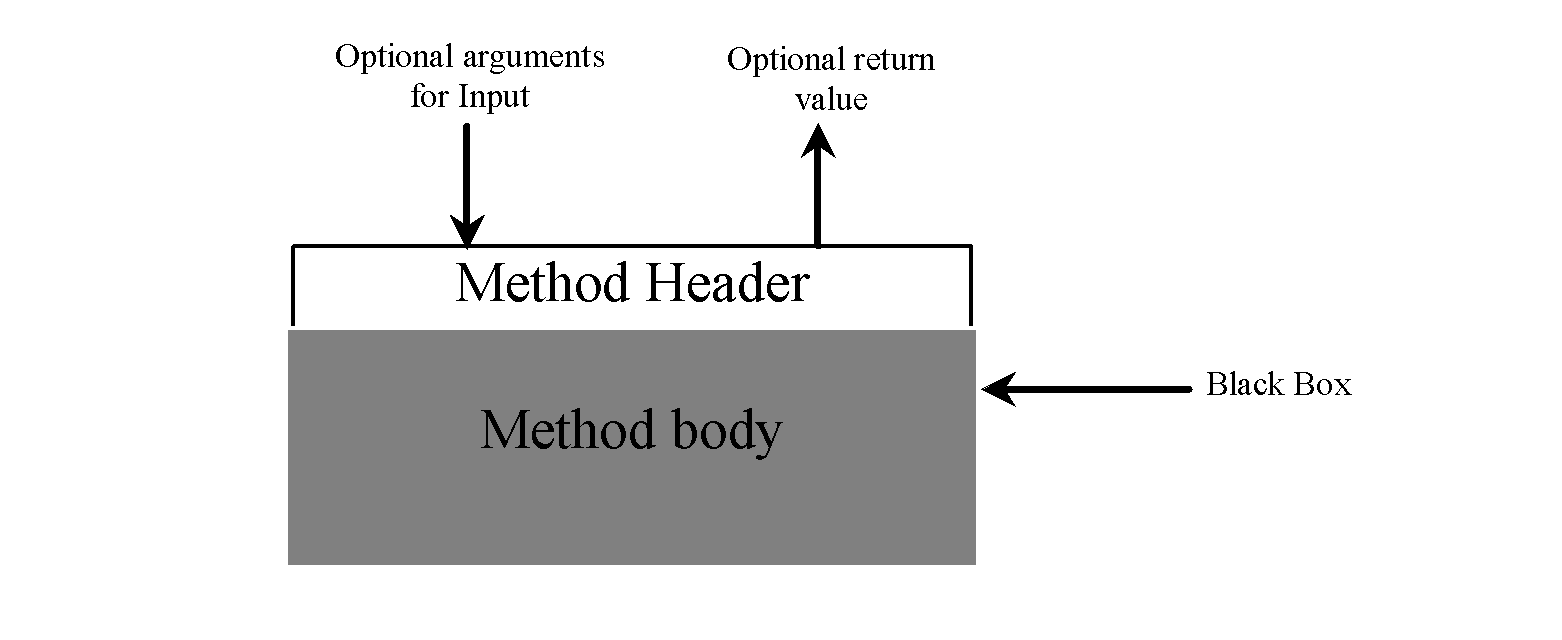 20
Benefits of Methods
Write a method once and reuse it anywhere.
Hide the implementation from the user.
Reduce complexity (e.g. of main), therby increasing the readability of your program.
Simplify maintenance: if the method needs to change, you only change it in one place.
     (and the user does not need to know about it)
21
Your Turn!
Write two methods that will calculate the perimeter of a rectangle and of a square 
   public int perimRec(int length, int width)
and
    public int perimRec(int width)
22
Introduction to Interfaces
23
Interfaces - motivation
Consider the task of writing classes to represent 2D shapes such as Ellipse, Circle,  Rectangle and Square. There are certain attributes or operations that are common to all shapes: e.g. their area
Idea of interface: contract:
      "I'm certified as a 2D shape.  That means you can be 
       sure that my area can be computed.”
24
Interfaces
interface: A list of methods that a class promises to implement.
Only method stubs (method without a body) and constant declarations in the interface, e.g.
         public double PI =  3.14159;
         public int areaRec(int length, int width);
A class can implement an interface 
A rectangle has an area that can be computed by the method AreaRec
If a class implements an interface, it must have methods   for all methods stubs in the interface.
Implementing an interface
A class can declare that it implements an interface:

 public class <name> implements <interface name> {
	    ...
   }
This means the class needs to contain an implementation for each of the methods in that interface.
(Otherwise, the class will fail to compile.)

Let’s go look at some code . . .
Your Turn!
You wrote two methods that calculate the perimeter of a rectangle and of a square 
   public int perimRec(int length, int width)
and
    public int perimRec(int width)

How does the Interface now change?
27